Муниципальное бюджетное образовательное учреждение«Средняя общеобразовательная школа №3» г. Чита
Особенности коррекционной деятельности с детьми с ОВЗ разной нозологии

Подготовила: педагог- дефектолог
МБОУ «СОШ №3» г.Чита
Третьякова Галина Андреевна
Основные направления коррекционной работы с обучающимися с ОВЗ
Диагностическая работа - обеспечивает выявление особенностей развития и здоровья обучающихся с ОВЗ с целью создания благоприятных условий для овладения ими содержанием адаптированной основной образовательной программы (АООП).
Коррекционно-развивающая работа –система психолого-педагогических и медицинских средств, которые обеспечивают организацию мероприятий, способствующих личностному развитию обучающихся с ОВЗ, коррекции недостатков в психическом развитии и освоению ими программы обучения.
Консультативная работа обеспечивает непрерывность специального сопровождения обучающихся с ОВЗ и их семей по вопросам реализации дифференцированных психолого-педагогических условий обучения, воспитания, коррекции, развития и социализации обучающихся.
Информационно-просветительская работа предполагает организацию разъяснительной деятельности для педагогов и родителей по вопросам, связанным с особенностями осуществления процессов обучения и воспитания обучающихся с ОВЗ, взаимодействия с педагогами и сверстниками, с их родителями (законными представителями) и др.
Социально-педагогическое сопровождение представляет собой взаимодействие социального педагога, обучающегося с ОВЗ и его родителей, направленное на создание специальных условий и обеспечение наиболее целесообразной помощи и поддержки.
Коррекционно-развивающая работа включает:
1. Составление индивидуальной программы психолого-педагогического сопровождения учащегося.
Данная программа составляется совместно всеми специалистами, работающими с ребёнком с ОВЗ. 
В ней отражаются общие цели, задачи и планируемые результаты работы на определённый период.  По истечении этого периода (если нужно, и раньше) программа, при необходимости, подвергается корректировке, дополнению. 
Также в программе указывается, в рамках каких коррекционных курсов, какими специалистами, в каком объёме, в течение какого периода и в каких формах (индивидуальные, подгрупповые и групповые занятия) осуществляется коррекционно-развивающая работа с данным учеником.
Коррекционно-развивающая работа включает:
2. Разработку оптимальных для развития обучающихся с ОВЗ групповых и индивидуальных коррекционных курсов в соответствии с их особыми образовательными потребностями.
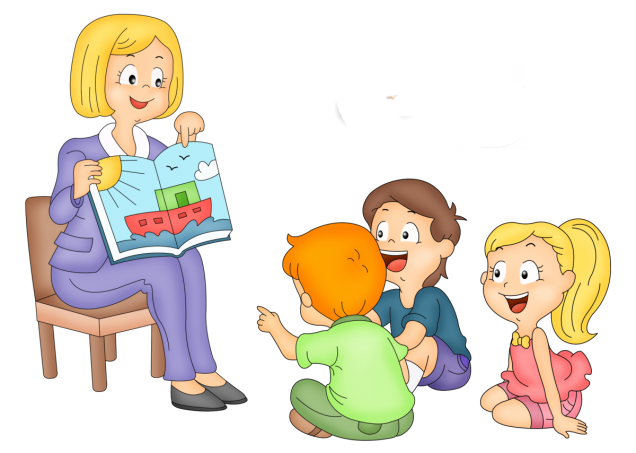 Коррекционно-развивающая работа включает:
3. Организацию и проведение специалистами коррекционно-развивающих индивидуальных, подгрупповых и групповых занятий (в рамках соответствующих коррекционных курсов), необходимых для преодоления трудностей в усвоении учеником образовательной программы, а также для коррекции других имеющихся у него нарушений развития.
Коррекционно-развивающая работа включает:
4. Формирование в классе комфортного психологического климата
как для обучающегося с ОВЗ, так и для его одноклассников.

5. Организацию внеурочной деятельности учащегося по основным
направлениям, указанным в программе внеурочной деятельности
образовательной организации.

6. Социальное сопровождение ученика в случае неблагоприятных
условий жизни и при психотравмирующих обстоятельствах.
Литература
Приказ Министерства образования и науки РФ от 19 декабря 2014 г. N 1598 "Об утверждении федерального государственного образовательного стандарта начального общего образования обучающихся с ограниченными возможностями здоровья" 
Комплект примерных рабочих программ и коррекционных курсов    для 1 дополнительного и 1 класса, адресованный обучающимся с    расстройствами аутистического спектра. М.: Просвещение, 2016.
Хаустов А.В., Богорад П.Л., Загуменная О.В., Козорез А.И., Панцырь С.Н., Никитина Ю.В., Стальмахович О.В. Психолого-педагогическое сопровождение обучающихся с расстройствами аутистического спектра. Методическое пособие / Под общ. ред. Хаустова А.В. М.: ФГБОУ ВО МГППУ, 2016. 125 с.